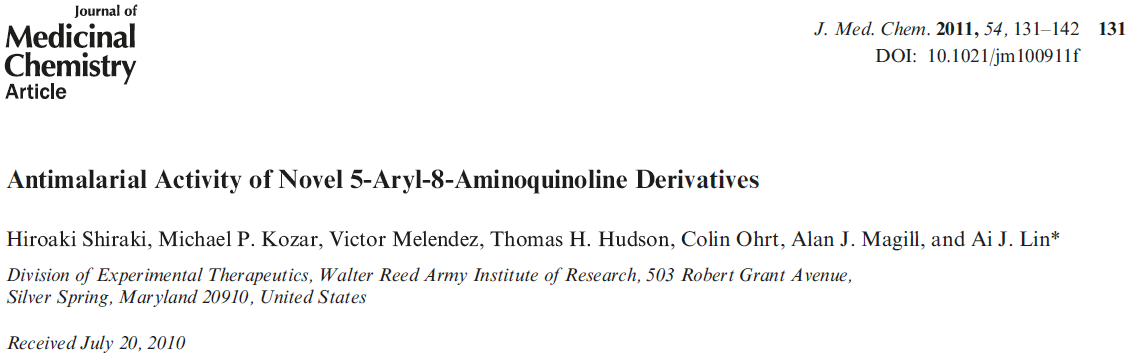 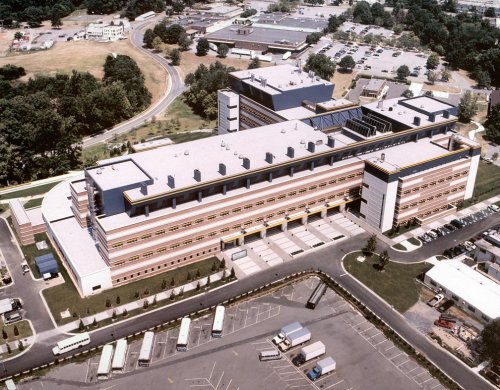 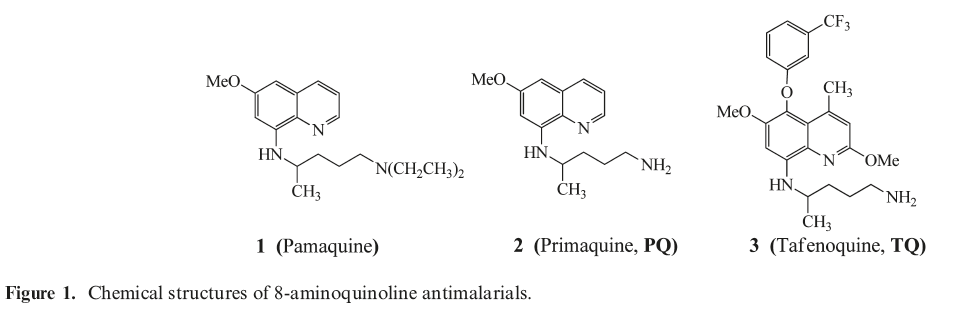 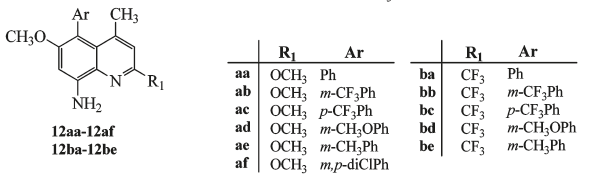 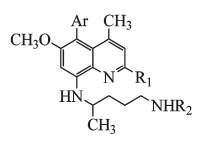 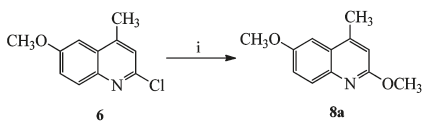 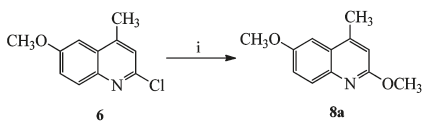 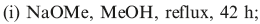 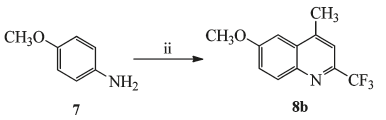 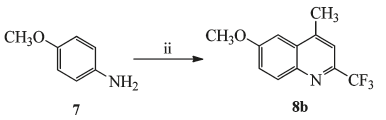 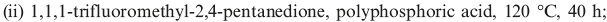 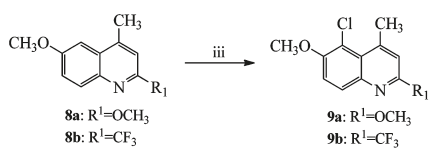 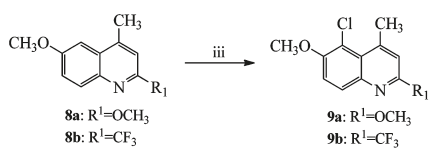 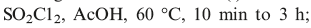 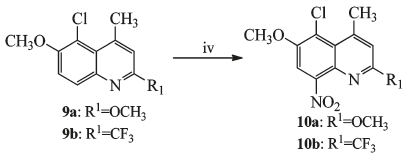 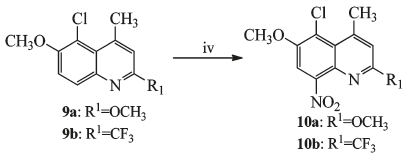 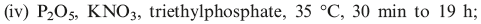 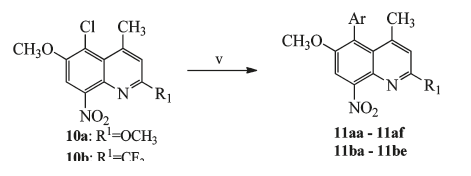 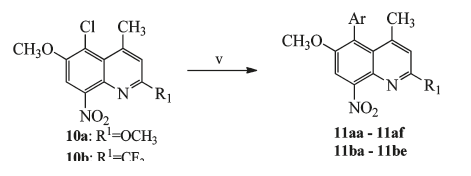 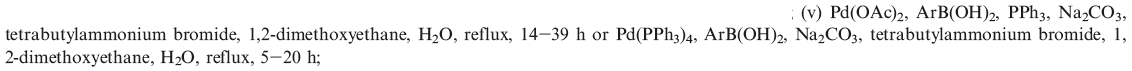 Suzuki Coupling
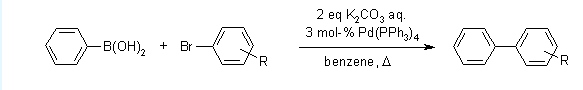 Mechanism of Suzuki Coupling
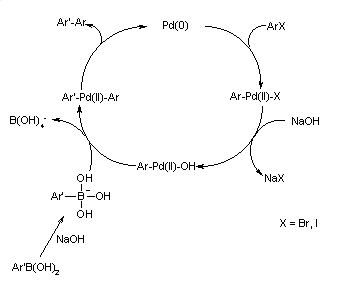 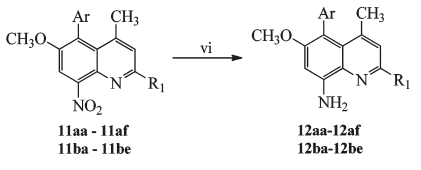 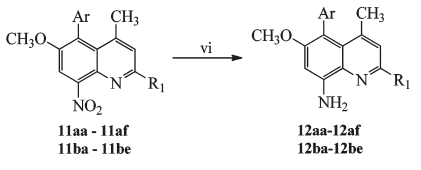 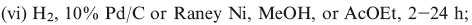 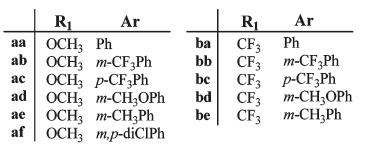 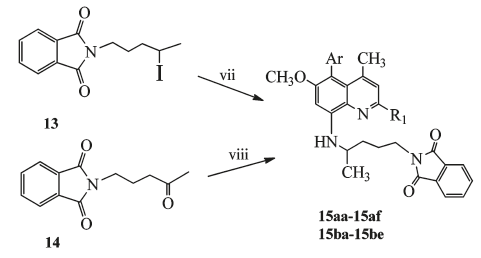 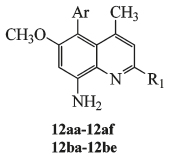 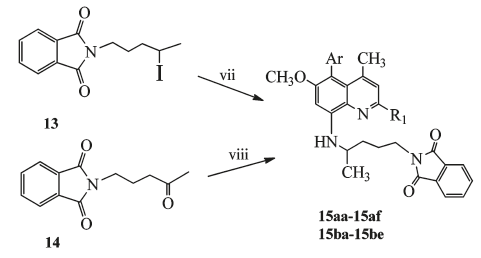 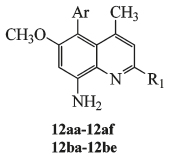 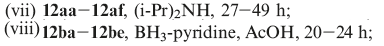 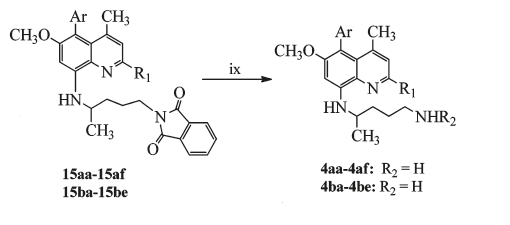 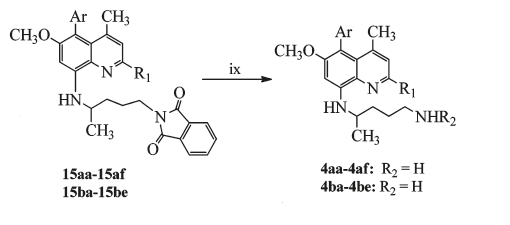 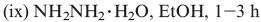 Gabriel Synthesis
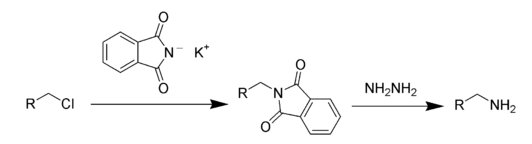 Notice that the phthalimide moiety serves as a ‘protected’ form of ammonia.
The phthalimide carbonyls increase the acidity of the nitrogen (thus allowing formation of its conjugate base)
Most importantly, the phthalimide carbonyls protect the nitrogen form ‘over alkylation’ thus preventing the formation of secondary and tertiary amines (and quaternary ammonium salts).
Gabriel Synthesis Mechanism
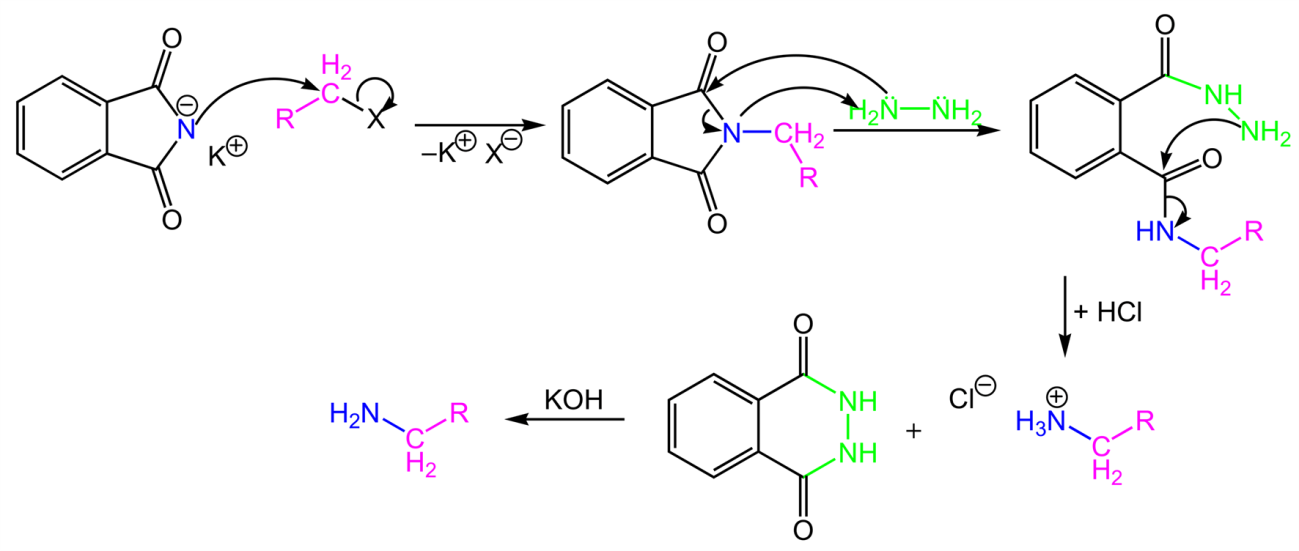 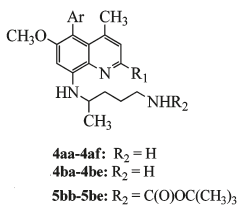 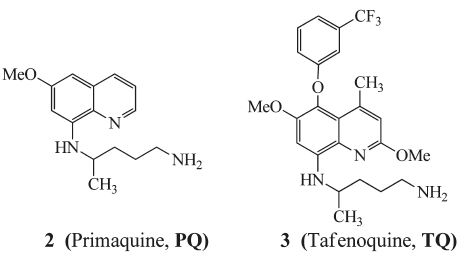 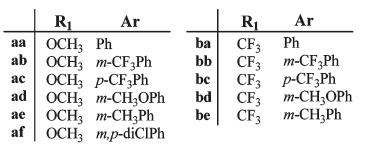 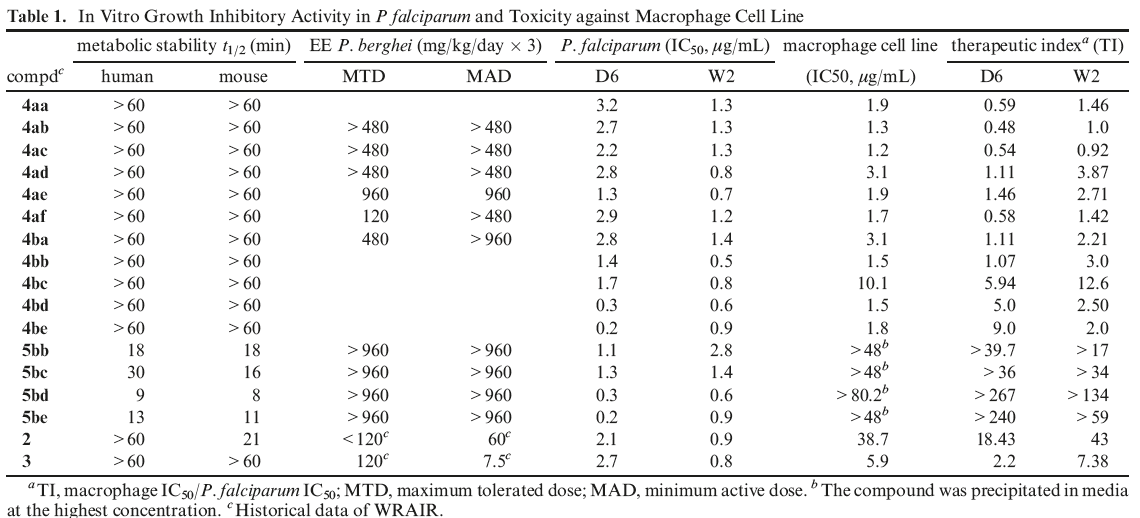